Cooperative Institute For Alaska Research (CIFAR)
Tom Heinrichs, University of Alaska Fairbanks
John Walsh, CIFAR Director
 GOES-R Science Week, Huntsville, Sept. 22, 2011
NOAA / NESDIS Fairbanks Command & Data Acquisition Station
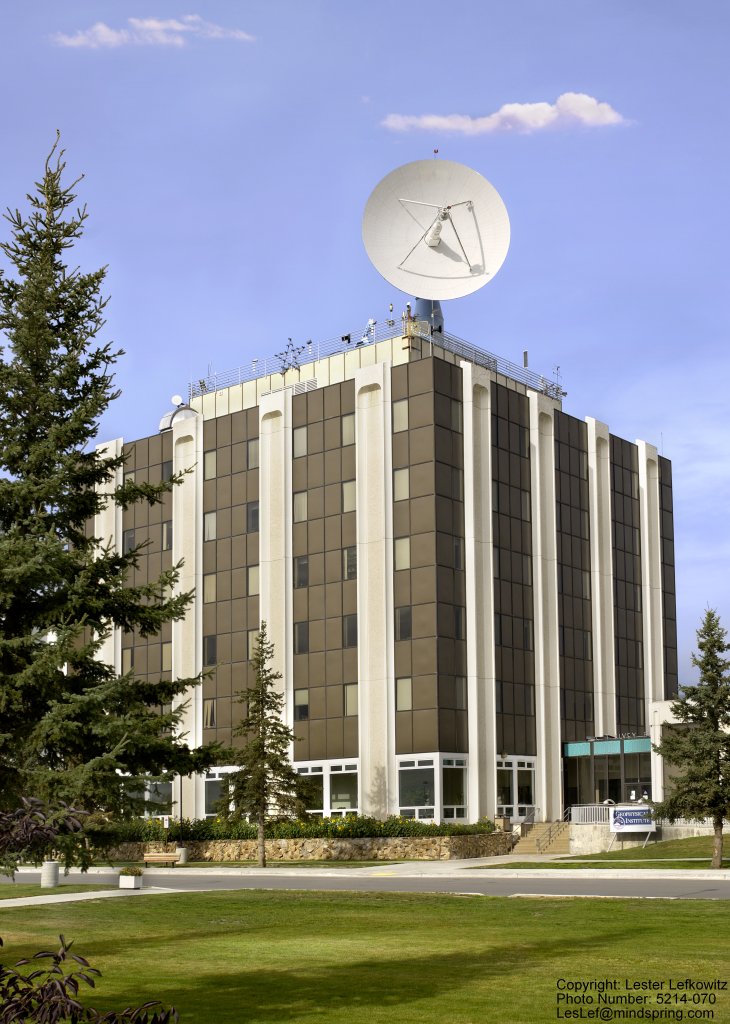 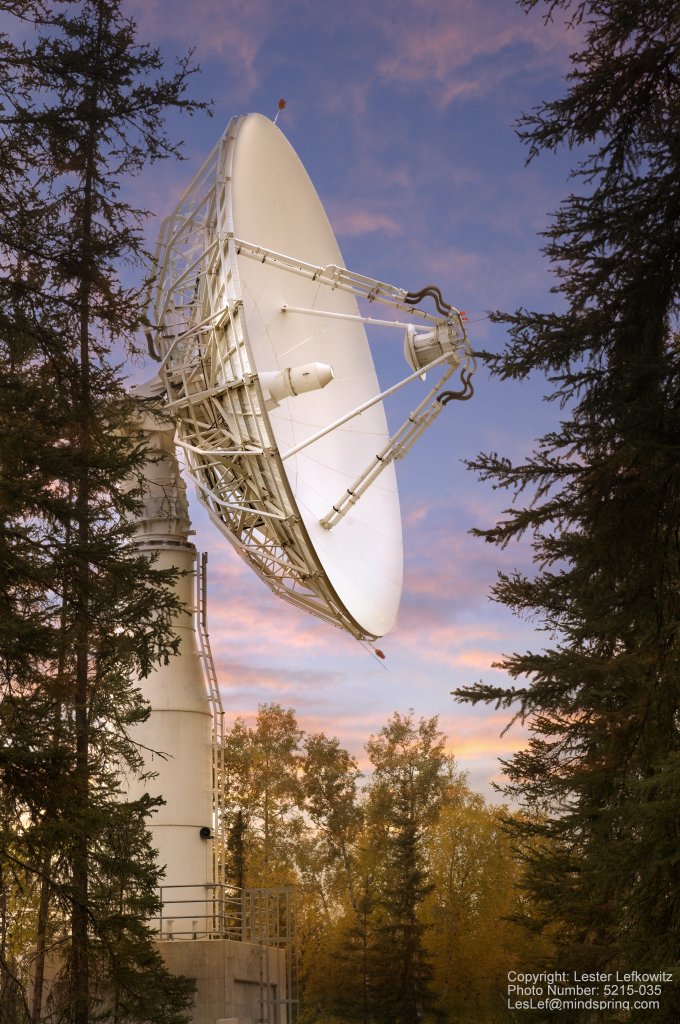 UAF L-, S- and X-band reception
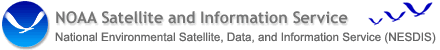 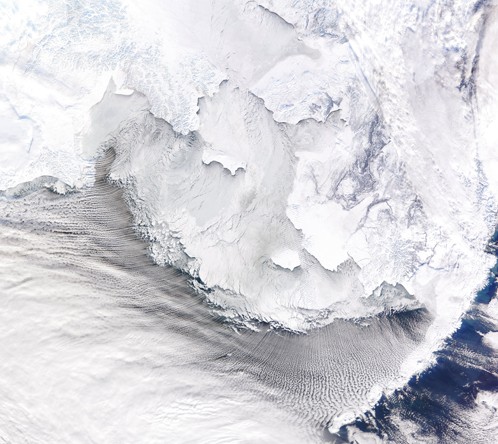 CIFAR's research themes are
ecosystem studies and forecasting; 
coastal hazards; and
climate change and variability








All can be benefit from satellite services.
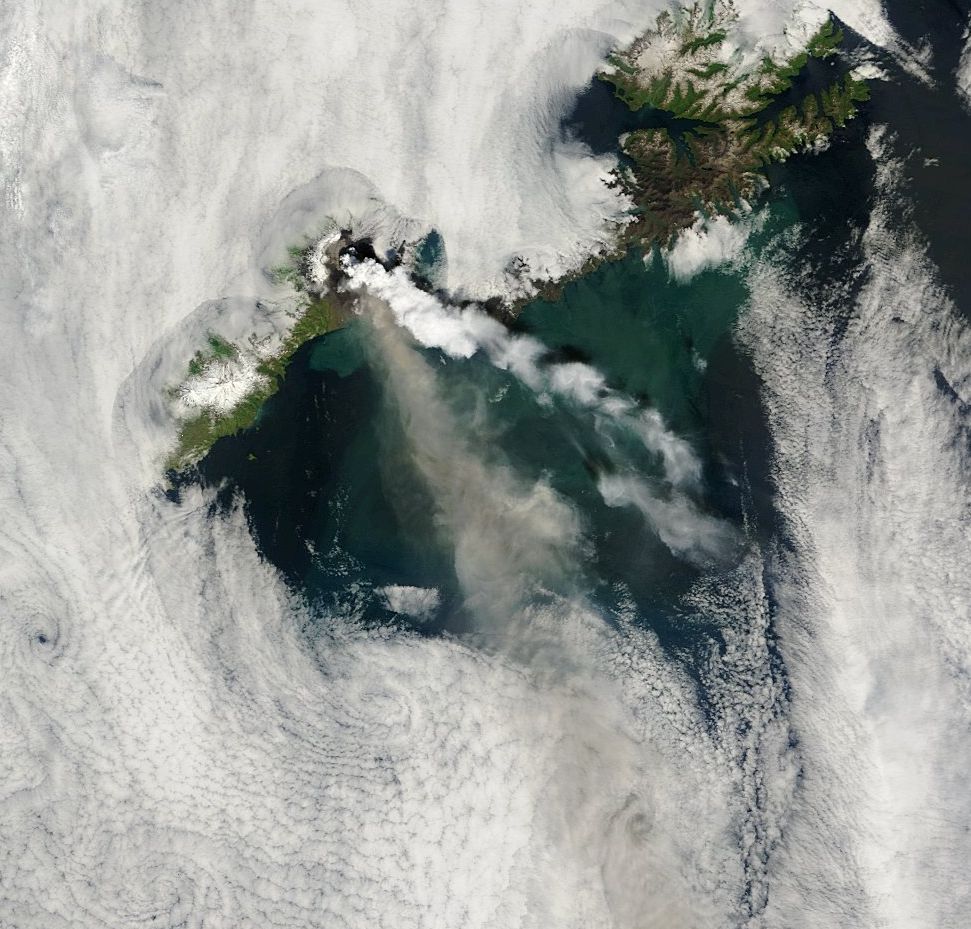 Thank you
Okmok Volcano July 13, 2008  (MODIS from UAF-GINA)